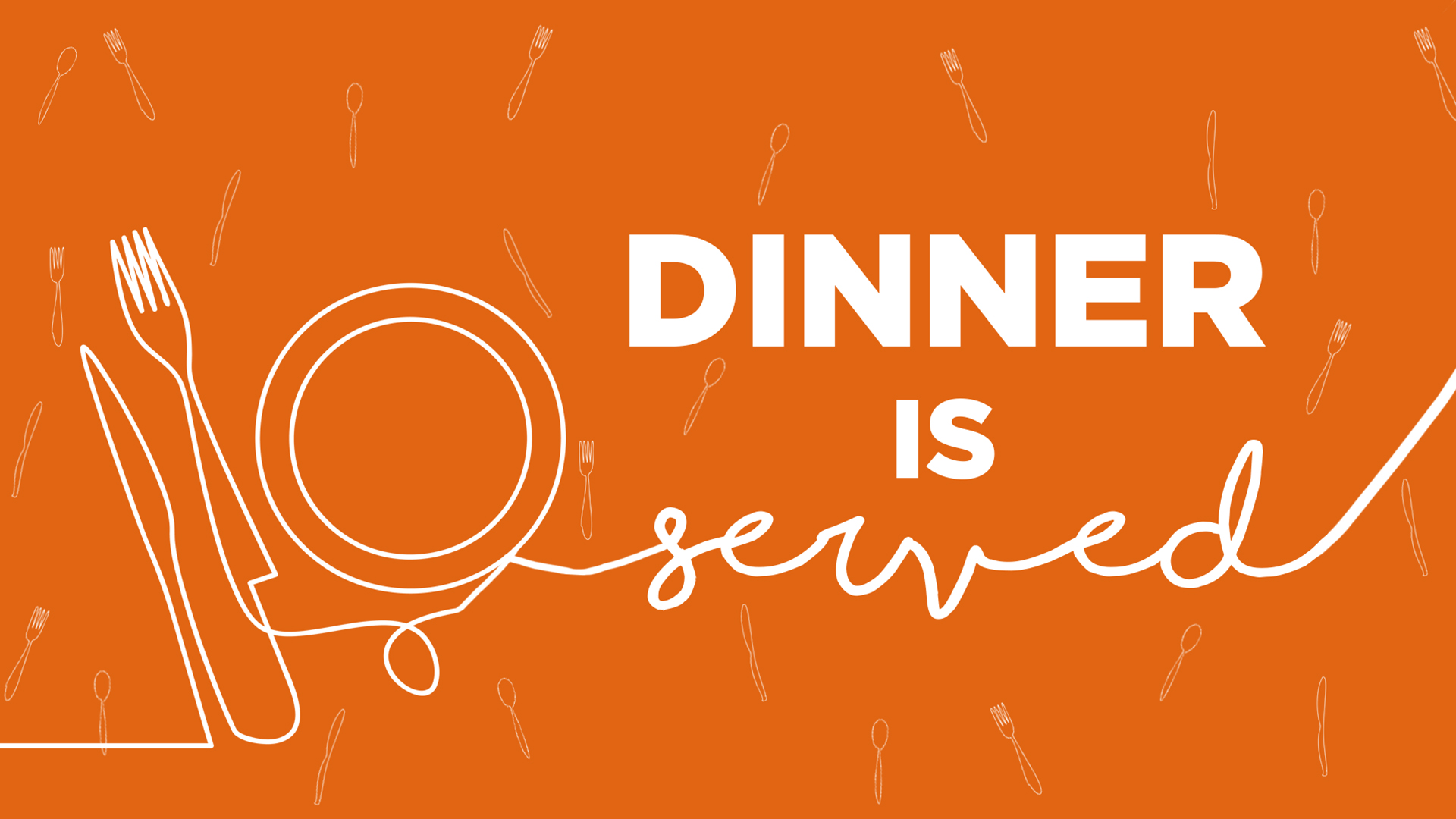 Finding balance in our lives is a continual process, 
and, yes, it is a complicated.
Scene 1
Narrator:	Luke 10:38a
			John 11:1
			Luke 10:38b
Reader 1:  
	Martha obviously possessed the gift of hospitality and a deep love for Jesus. 
She received him into her house 
without hesitation.
Narrator:	Luke 10:39a

“And she had a sister called Mary,”
Reader 2:
	
Mary, Martha’s younger sister, 
was characteristically passive and quiet.
Narrator:	Luke 10:39c

“…which also sat at Jesus’ feet, 
and heard his word.”
Reader 3:

Are you a ’Martha’ in personality? 
Or does being a Martha throw you out 
of balance?

Do you believe Mary was more spiritual than Martha?
Scene 2
Reader 1:
Did Mary help Martha at all?
Narrator:	Luke 10:40a

	“But Martha was cumbered about much serving,”
Reader 2:

Have you ever been in the kitchen preparing your elaborate meal and the conversation from the living room sounded so inviting?
Narrator:	Luke 10:40b

		“…and came to him, and said,”
Martha:
“Lord, dost thou not care that my sister hath left me to serve alone? Bid her therefore that she help me.”
Luke 10:40
Reader 3:

Martha compared her circumstances to Mary’s. She felt mistreated. That comparison stole her joy in serving.
Scene 3
Narrator:	Luke 10:41a

	“And Jesus answered and said unto her,”
Jesus:
	“Martha, Martha,”
       (Luke 10:41 b)
Reader 1:

Jesus did not condemn Martha for her activity.
He used the moment to point out that her motives 
were hindering her spiritually.
Jesus:
”But one thing is needful:”
Luke 10:42a
Reader 2:

To learn more about Him and to love Him more deeply, full immersion into His Presence and His Word is imperative.
Jesus:
“…and Mary hath chosen that good part,
which shall not be taken away from her.”
Luke 10:42b
Reader 3:
Mary understood that Jesus spoke the words of salvation and eternal life—intangibles that could not be taken from her.
How do you make Jesus your 
number one priority?
Reader 1:

Martha replied, “Yes, Lord.” Lovingly chastised,
she felt no ill-will towards Jesus or Mary.
She felt totally and completely loved.
Reader 2:

How do busy women find needed balance?
Psalm 46:10
5 specific ideas (pg. 34)
Reader 3:

God wants us to be productive, but He also wants us to rest and enjoy times of  fellowship with Him.

Never try to work for Christ without taking time 
to commune with Him.
Lo! I come with joy to do
The Master’s blessed will,
Him in outward works pursue,
And serve His pleasure still;
Faithful to my Lord’s commands,
I still would choose the better part:
Service with careful Martha’s hand,
And loving Mary’s heart.
Charles Wesley